FULIFULI
Fulifuli选题分析
汇报人：222200425倪墨
FULIFULI
团队介绍
1
TEAM INTRODUCTION
选题意义
目录content
2
SIGNIFICANCE OF THE TOPIC
绩效考核
3
PERFORMANCE ASSESSMENT
团队愿景
4
CONTENT
TEAM VISION
Part one
01
团队介绍
团队介绍
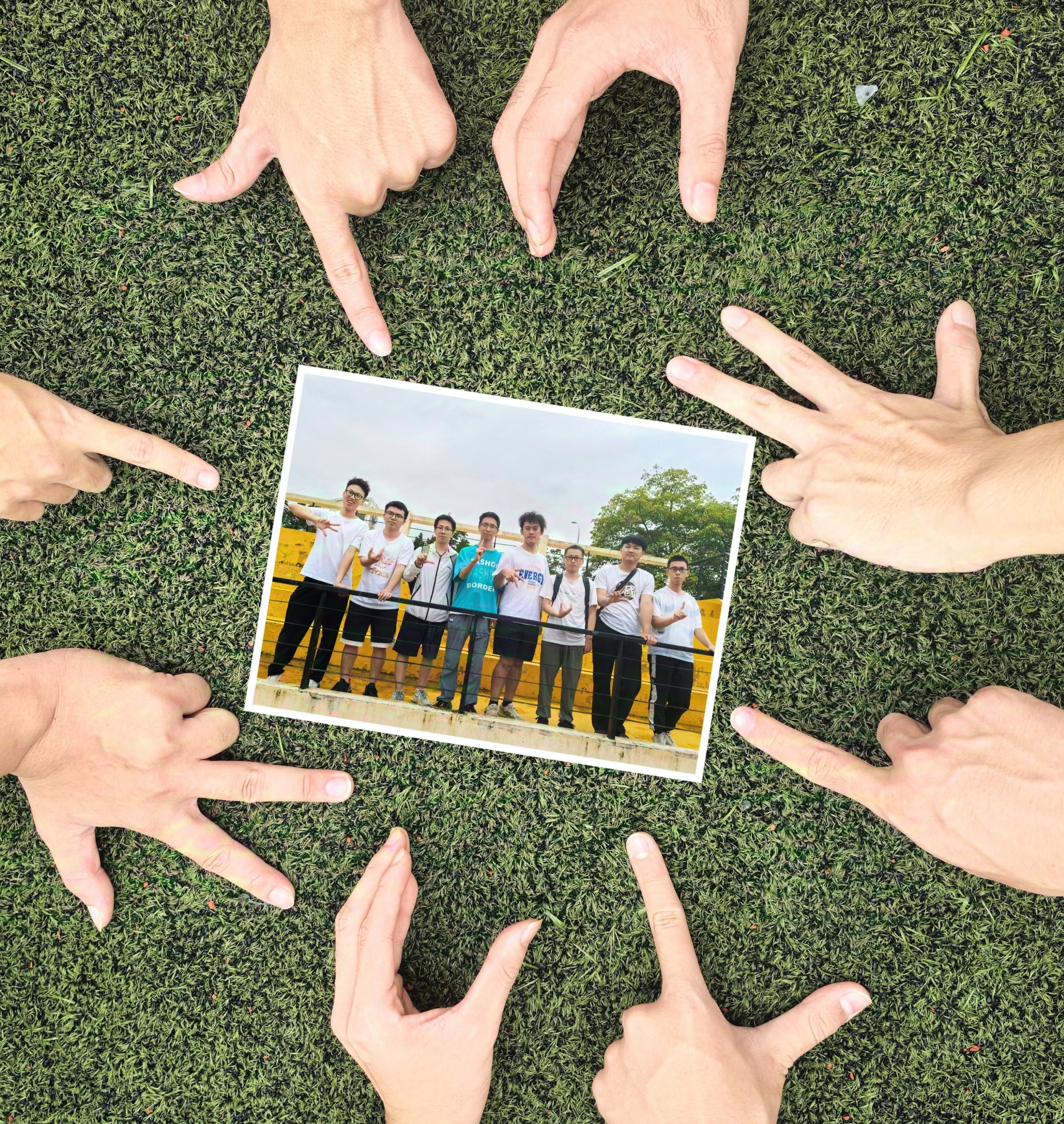 团队成员
项目目标
Fulifuil的目标是打造一个高质量的视频分享平台，鼓励创作者和用户之间的互动。
组长、PM：倪墨
前端：李滨、刘思睿、林佳圣
后端：林家豪、陈奕逵
测试：罗鸿远、江祖权
Part two
02
选题意义
N（Need，需求）:
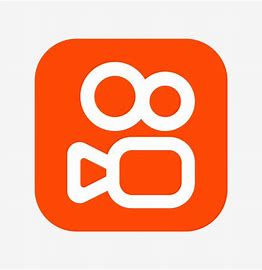 短视频、视频博客受欢迎
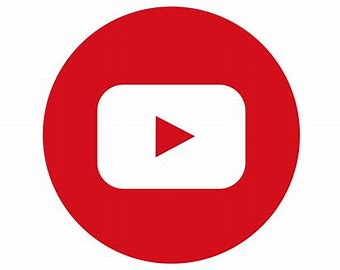 随着短视频和视频博客（Vlog）的兴起。越来越多的用户需要一个平台来展示个人创意、表达观点并分享日常生活。传统的视频分享平台可能存在过多广告、内容审核严格、创作者变现困难等问题，新的平台可以通过满足这些痛点来吸引用户。
用户群体包括内容创作者、观众以及潜在的广告商等，需求涵盖视频上传、浏览、社交互动、以及多样的创收方式。
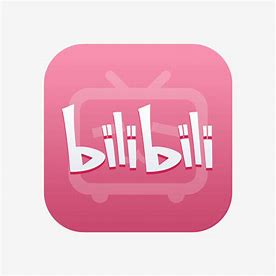 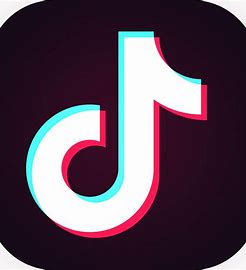 A（Approach，做法）：
分享机制：
支持多渠道分享（例如社交媒体、邮件等）和嵌入功能，增加视频的传播效果。
Approach
用户可以点赞、评论、转发视频，并有机会与创作者进行互动或联动合作。
社交互动：
审核和管理：
建立内容审核和违规内容举报机制，保证平台内容健康。
B（Benefit，好处）：
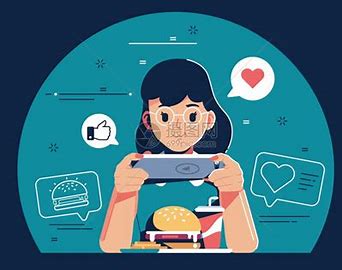 用户
创作者
提供了一个自由创作和展示个人才华的平台，支持多样化的视频内容形式，满足不同兴趣爱好者的需求。用户能在观看中获得丰富多彩的内容，同时还能通过互动与创作者建立连接。
该平台不仅可以帮助创作者展示自己的才华，还能提供多元的变现渠道，增加收益。同时，平台简化了视频制作的流程，提高了内容创作效率。
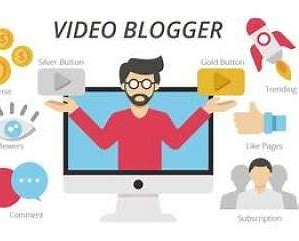 C（Competitors，竞争对手）：
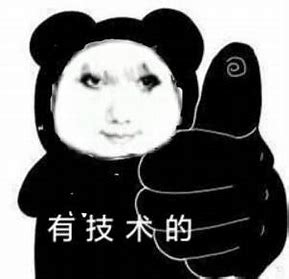 主要竞争对手包括YouTube、抖音、快手等。与这些平台相比，新平台的差异化竞争策略可以体现在：
更简洁的用户体验设计，减少冗余广告，提升观看体验。
提供更友好的创作者收益机制，特别是对中小创作者的扶持计划。
通过更开放的审核机制，支持更多元的内容创作，而非只限于热门或潮流话题。
提供社区运营工具，帮助创作者更好地管理粉丝群体，提高用户黏性。
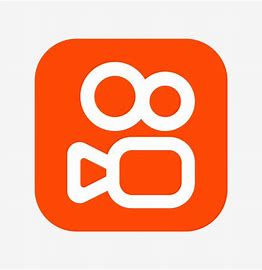 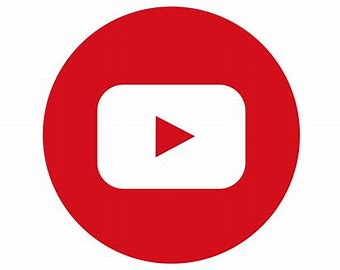 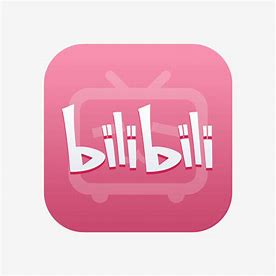 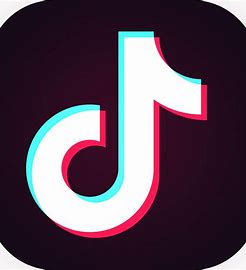 D（Delivery，推广）:
社交媒体推广
合作推广
利用短视频广告、意见领袖（KOL）推广等方式快速提升平台知名度。
与品牌、娱乐公司、媒体等合作，通过跨平台宣传提升影响力。
活动营销
举办创意视频大赛、话题挑战，吸引更多创作者和观众参与，提升用户活跃度。
用户激励
通过初期的内容创作激励政策（如现金奖励、平台扶持等）吸引优质创作者入驻。
Part three
03
绩效考核
绩效考核
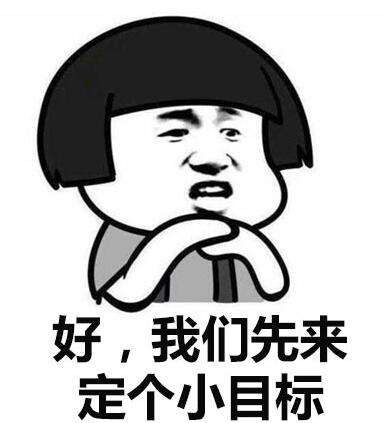 1.考核维度
2.任务分配及评价机制
每个任务通过以下三个维度进行评价：
难度：任务的技术复杂度和挑战性。
预估时间：完成任务所需的时间。
完成度：任务的实际完成情况，依据质量和按时交付情况。
任务的难度、预估时间和完成度由组长预设，成员可参与商议修正。
每个任务的总积分为：难度 × 预估时间 × 完成度。
积分分配：每个任务的积分与个人贡献直接挂钩，体现任务的具体价值。
绩效考核
组长积分
组长负责整体任务安排，不计入具体任务积分。
组长获得每项任务积分的18%作为安排工作的总积分。
03
协作与任务分配
任务负责人可以选择其他成员协助，分数由负责人和协助者商议分配，最终报给组长。
其他成员可主动询问任务负责人是否需要协助，避免掉队。
04
FULIFULI
超时惩罚
若任务超时完成，分数将被扣除30%-50%。
如因任务延迟对团队整体进度造成较大影响，扣分比例会更高。
05
异议处理
成员如对任务评价或分数分配有异议，可随时与组长或相关负责人沟通，确保公平透明。
06
FULIFULI
绩效考核
7.总结
通过任务的难度、时间和完成度精准反映个人贡献，鼓励团队成员相互支持、避免掉队，提升整体工作效率。
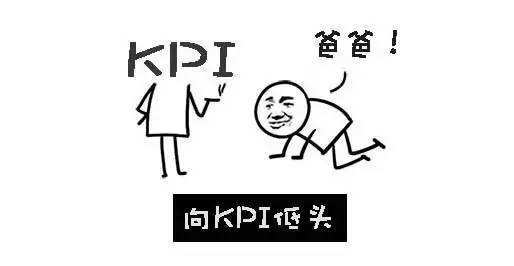 绩效考核
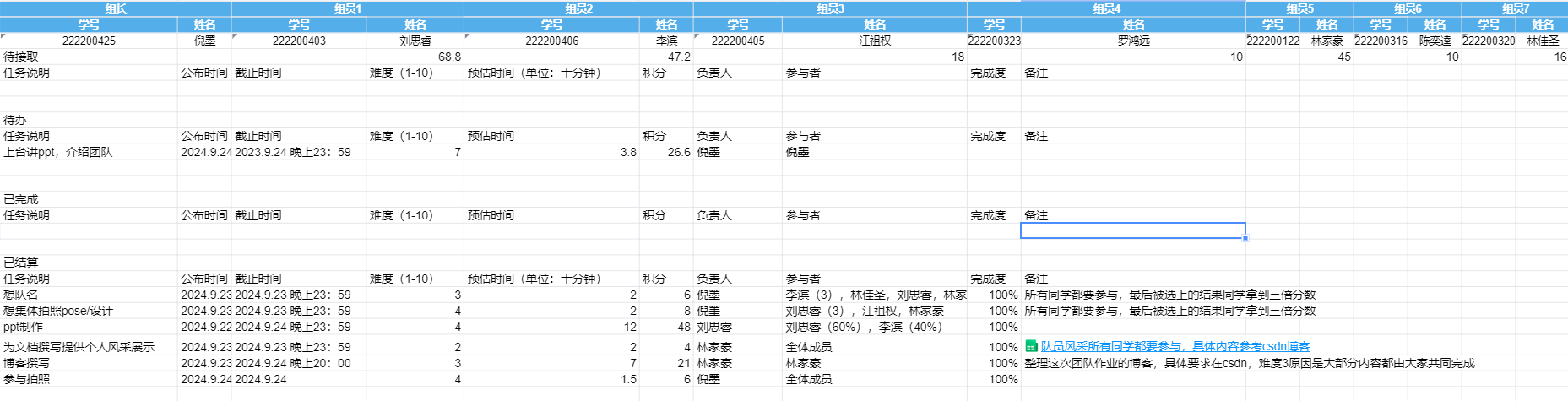 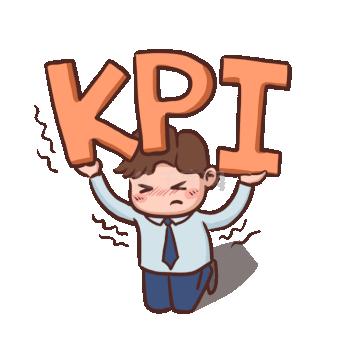 通过任务的难度、时间和完成度精准反映个人贡献，鼓励团队成员相互支持、避免掉队，提升整体工作效率。
Part four
04
团队愿景
团队愿景
实现程度
选题初衷
先确保做个项目最基本可以使用，实现让用户可以正常使用，在此基础上，为其添加独一无二的功能，使得我们的产品在与其他产品竞争能有一战之力，也能为我们的用户提供独特的体验。
我们希望Fulifuli能够服务一批人，不用服务很多人，但一定要能够服务好我们的用户，它提供创作者所需的优质资源的，提供用户所想要的视频内容，提供一个人们可以相互交流，分享快乐的平台。
团队愿景
使用方法
该项目可以作为网页形式被使用，用户可以直接通过网站来使用。
未来愿景
如果条件允许的话，不断努力让视频网站越来越大，功能越来越全面，用户体验越来越良好。
FULIFULI
感谢您的观看
Thanks
FULIFULI